Figure 4. Results of the interaction analysis (Congruency × SOA). (A) Multisubject factorial GLM2 showing the ...
Cereb Cortex, Volume 17, Issue 4, April 2007, Pages 962–974, https://doi.org/10.1093/cercor/bhl007
The content of this slide may be subject to copyright: please see the slide notes for details.
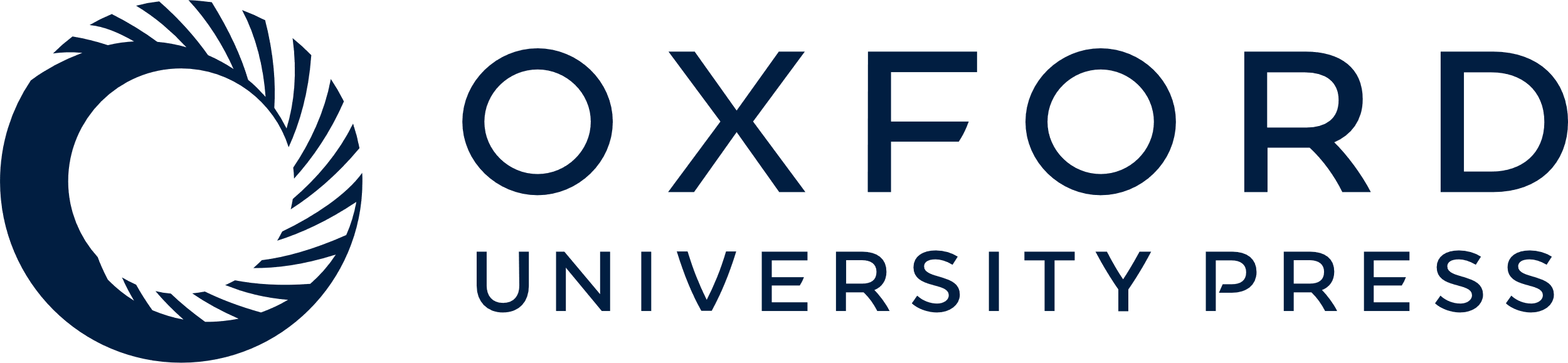 [Speaker Notes: Figure 4. Results of the interaction analysis (Congruency × SOA). (A) Multisubject factorial GLM2 showing the interaction of SOA and Congruency in transversal slices. (B) Averaged time courses of the BOLD response (in percent signal change, indicated by the color coding on the y axis) in the PT and aSTP bilaterally for all SOAs (plotted on the z axis), plotted separately for congruent (left) and incongruent (middle) bimodal stimulation, and the difference between congruent and incongruent (right). The stimulation starts at time = 0.


Unless provided in the caption above, the following copyright applies to the content of this slide: © The Author 2006. Published by Oxford University Press. All rights reserved. For permissions, please e-mail: journals.permissions@oxfordjournals.org]